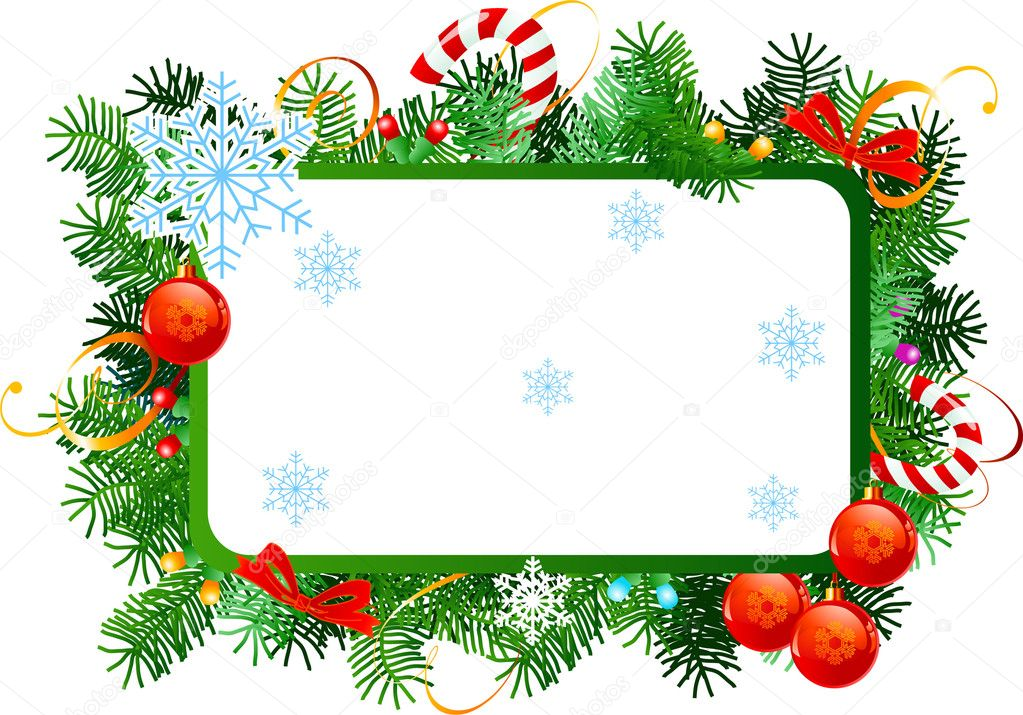 Matematica a   Natale
Classe 4  C - D Ins. Patrizia Giovanzanti
Impara con me la proprietà
 invariantiva della divisione: 
il quoziente di due numeri rimane invariato se si moltiplicano o si dividono il dividendo e il divisore per uno stesso numero diverso da zero.
HO HO HO!
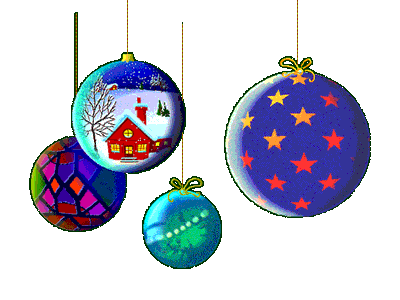 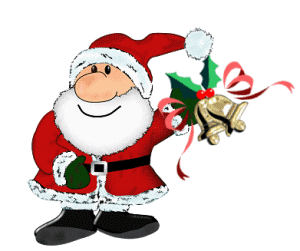 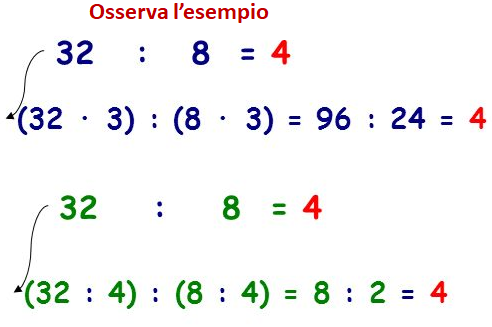 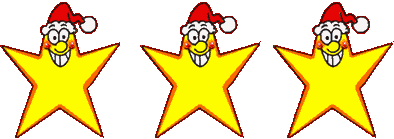 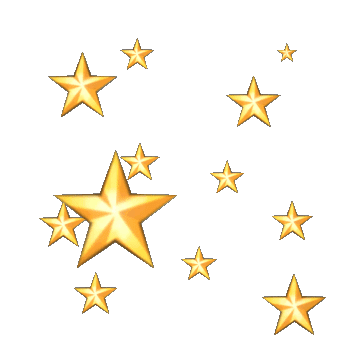 Prova insieme a noi!!
Guarda altri esempi della proprietà invariantiva
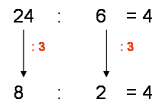 ATTIVITA’
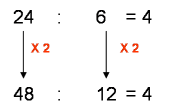 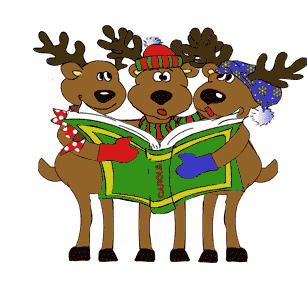 Esegui le seguenti divisioni applicando la proprietà invariantiva 
( con le frecce e con le parentesi ), ricopia sul quaderno e completa.
48 : 2 =                          68 : 8 =                                                             
36 : 3 =                          81 : 9 =
35 : 5 =                          42 : 6 =
69 : 3 =                          35 : 5 =
77 : 7 =                          18 : 3 =
448 : 8 =
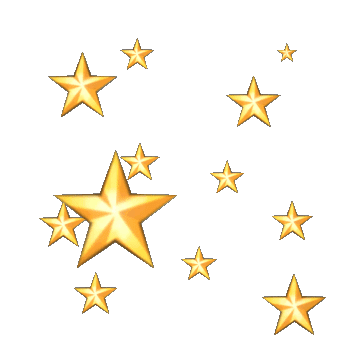 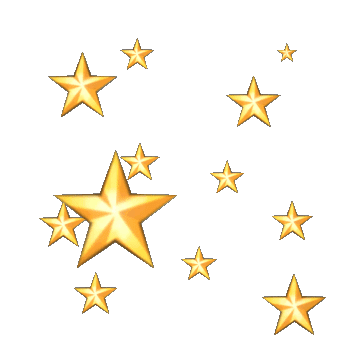 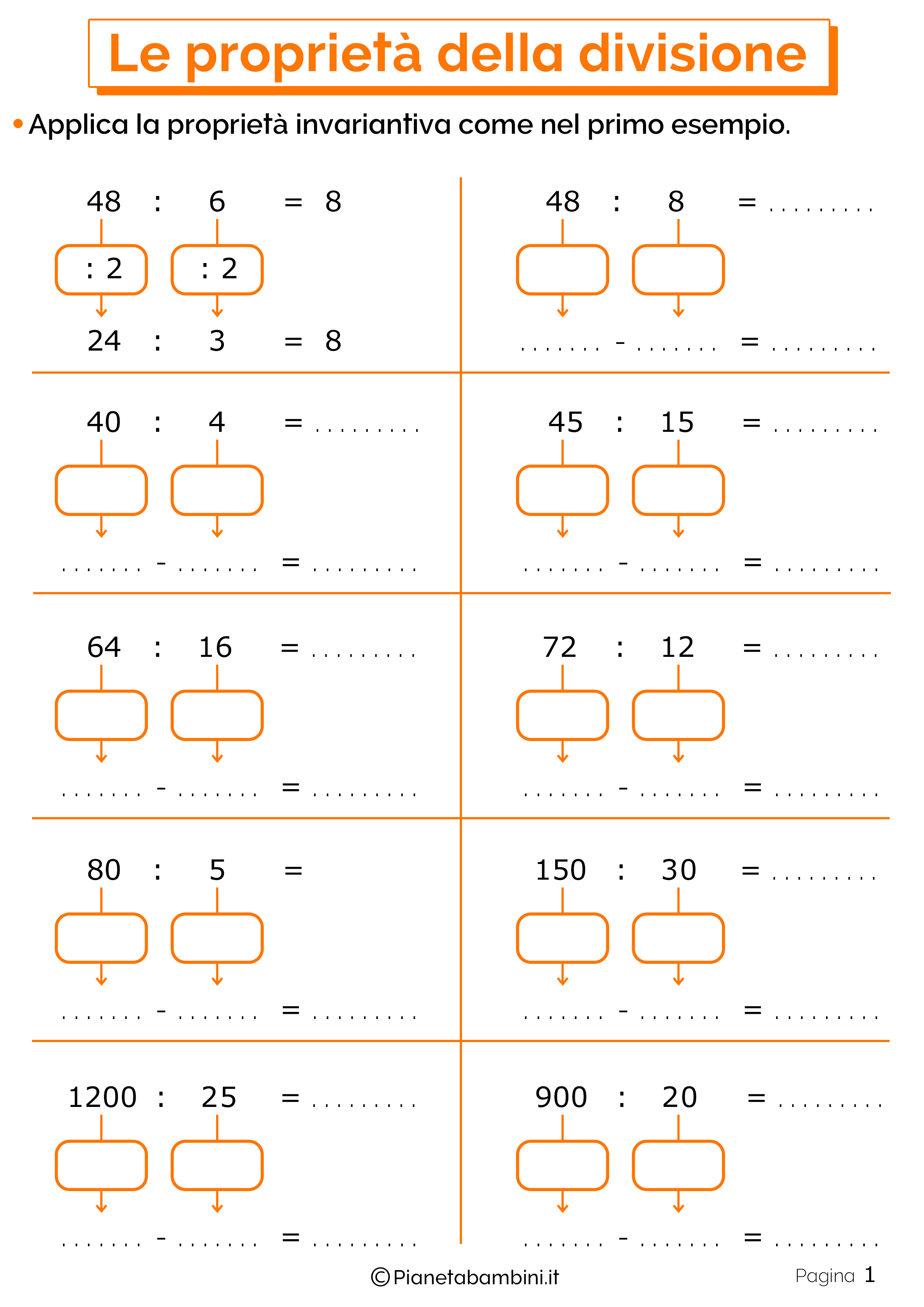 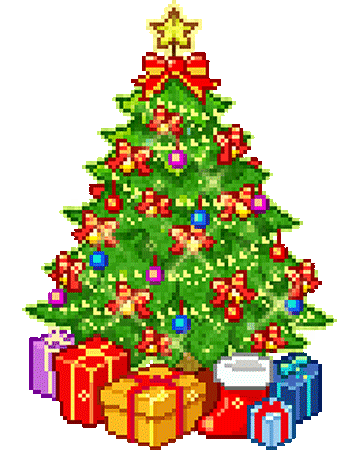 IDEE PER …UN BIGLIETTO D’AUGURI FAI DA TE
OPPURE CONSULTA IL SITO: BIGLIETTI D’AUGURI DI NATALE
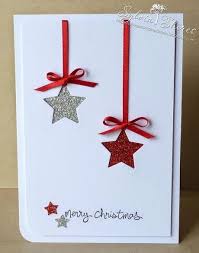 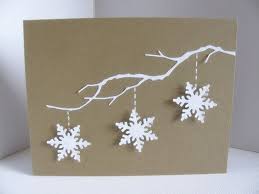 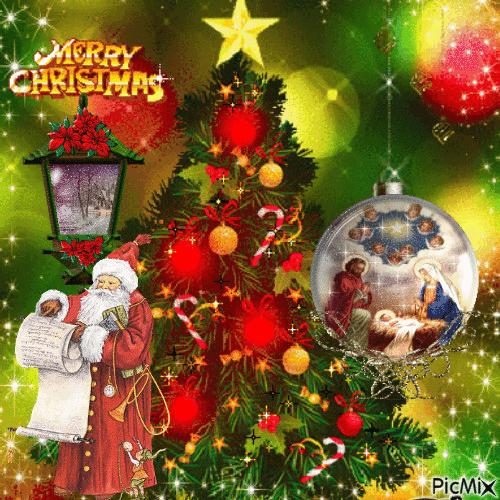 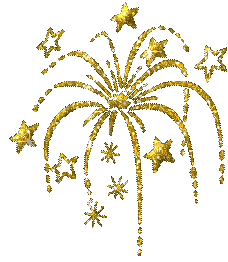 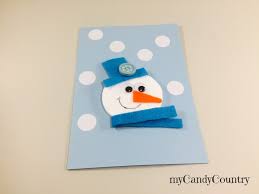 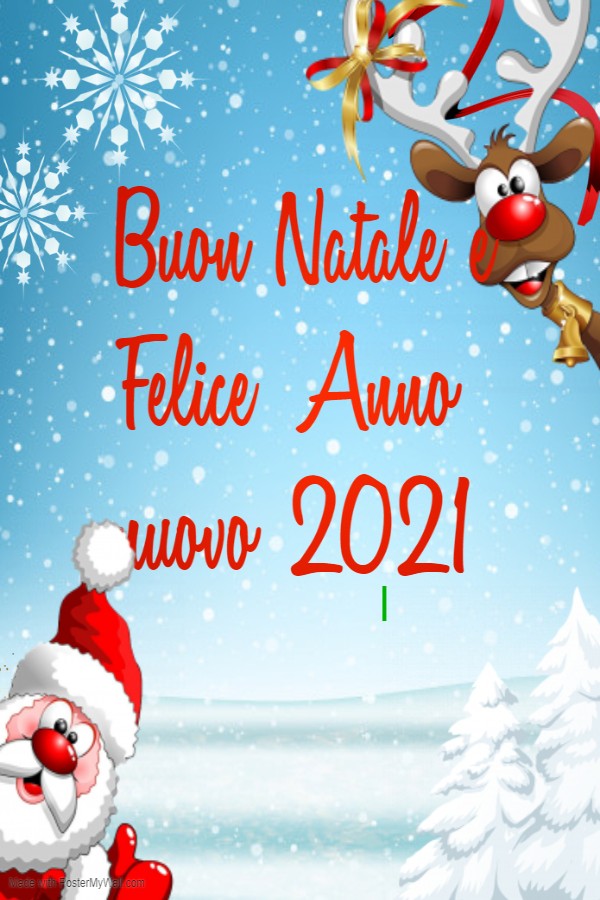 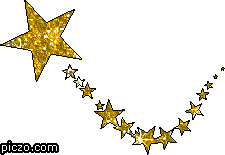 Tantissimi auguri di un sereno Natale e felice Anno Nuovo
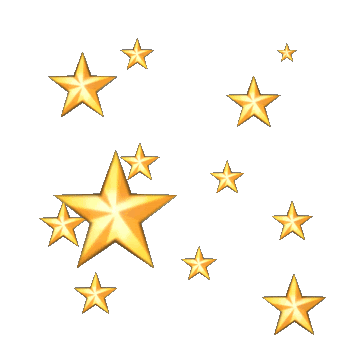